Hafuura adhdha shoole
Mammaassa yookin Jechcha   (proverb & sayings)

Ifisalli Feqaadu Niguse(MA)
Mammaassi maachcho?
.Maammaassi shollake,harumaakenna qaabbachchote’e rakkisabaake haaso’inxe aaton.

Mammaassi deettichcha laagada la’effataaxxe haaso’iletixxe aaton.

Mammaassi tika  lumoxxa erga buqendeexxa manjinke belti’a sa’isaachchon.
Mammaassi laagadiinxe la’effachcho’a afeexxi bakka  haranga lumoxxen.

Mammaassi laagadi karsemebaaki yookin jijjiiremebaaki turaashsha assatixxa bado afe’en.

Mammasikinna gencetika adaba afa dande’aan.

Ardikinna isike qeerraake baro’n alfeeka beekkuma oosetenna yookin dargagaayyete’e sa’isaake kadaa wodda raaga, aada ifixxa ilate’e barachchiisaaxxe aaton.
Mammaasi  beekkuma buqeexxi sa’isitaaxxe haaso’ile borreesaaton

Mammaassi lumo qico ege’nemeekenna sholla qicinni samo manjiinxe’n abidema dandetaaxxe laagadiinxe aaton

Manji baro isike’n dhugaa sa’isa’n ifinni welt turseexxe aaton
Mammaasinka adaba
Mammaasi edo hedhemmakki duuchchi techchonna hedha dande’abaan

Iittani kinni bariki welt jabaxxa afensha afeexxe kaddoole haanonna la’efachcho dandennaan
Mammasikinna butta duuchchike adaba afe’echchon.

Kulema’n dageeka beekkumma foossaatika adaba afe’en.

Borreessilete’n;gencete’n; faarote’n giddo aagat  shiqqaaxxa yaane dancheessaan.

Barachchisatika,gorsatika,adde jabeessatika,poletika  le’misate’e,erga sa’isate’e,manjo araarsate’e,elobaaxxe yaane’naa’n hoyyate’e …wele wele dhugatanna adaba afe’n.
Lumoxxe adde affeexxi orguwwa yookin addetixxi orguwwa mammaasinka maxaafa affe’en.

 Fakkeennake’e Afirikiink Mammaasi manjo barachchiisatika mitte yaane dadamasatika,ke’isatika jeeja afe’en.

Eeshiyyi kinni ” A tree in known by its fruit”.
4.1 Mammasiinxa Bifa yookin Baalle (classification of proverbs)
Mammaassa to’ateexxi  Damiana L. Eugenio hiyyendaaxxi ogeette mammaasiinxa bifa jaaneba qoodeen.

Insa’nenna :

A) Mammaassa hedhotika seeranna hedho akeenkaa qico ifisaan. ”Proverbs expressing a general attitude towards life and the laws that govern life.
Fakkeennakee
There is no earthly joy that is not watered with tears.
Sa’e wode’e ikkilabaan                                   
Makko daba higgabaan
B) Eloxxa yaane jabesaakenna elobaaxxa kinni badaake mammaassan.”Ethical proverbs recommending certain virtues and condemning certain vice”.

    Kunninna eebbisaakenna badaaken yookin yowwaaken”

Fakkeennaakee:
 Manjiinchi ate’n sa’oke.
 Dabi karra minixxa balleessan.
 Manji hucceeshshaan ha’maan.
 No debt remains unpaid.
 Baleessi, ba’ne geyoole bobaan
C.Hira mitte yaaneka ifisaake mammaassan                        (expressing a system of value)
A lazy young man is like a foul-smelling meat.

Nophphaachchi hunda’n ege’nishaan.

Gowwake ado enqaxxen

Ba’aaki maallaqi, reyaa fadhachcho hiraan.

Bagoka, ballonde gibbeen.
D)  Dhugata,uushshonna manjiinka daduma ifisaake mammaassan(expressing general truths and observations about life and human nature)
Fakkeennaakkee;
      Amatike godoba’n hingabaan
 Asse’neechchi anangee kadaan.
 A good thing is never too late.
 Toli tuffe afebaan.
E) Gammachchiisake mammaassa (Humorous proverbs.)
Fakkeennakee: 
The love of an old man is like a snail that crawls.
Asso’a assee, amati galche.
Dasasso hite maraatitte
Lephpho hiyye gowwi
Gargar darrike mammaassa (Miscellaneous proverbs)
Faakkeennaakee;
     Awo lamele gubataba’a.
    The sleeping boatman does not know the streams he passed.
     Badalikinna balluwwi bayyatee elaan
4.2  La’o Mammaasinxa (Functions of proverbs)
Mammaassi belti’a uwwaaxxi la’o haranga lumoxxen.

Mammaasi dhugatanna hasisaaka beekkuma sa’issaan.

Mammaasi manji belto addachchisatixxi hunna haranga lumoxxen.

Manjikinna dhugaate hedhaashsha jabessaan.Dhugaa hordonfoole lumoba geesissaaxxanna leellishshaan.

Mammaasi eloxxa yaane jabeesaan elobaaxxa kinni diqqeesaan.cooraan.
Fakkeennake Chaniyiinka mammaasa uundo:

If I hear,I forget 
If I see,I remember 
If I do,I understand 

Konnee chaaniyiinka mammaasa uundanno wodda butta duuchcha manjike belti’a dhugaaten
Dullate kakonaa’n fakkeenniiki maxaafi Selemoonik mammaassi mitte maxaafi qullichchi borreessemeexxa hubantannon.

Abishotinna : barachchiisa,gorsa,elobaaxxa yaane busheeshshat eloxxe kinni barechat Kirisitoosixxe ilensha edi ga’ma 538 safeexxi hujete’n hosaammaaxxa beekkole kuldaan.

Maammaasi haru’mo malee tika kinni harumaaxxebaan.
La’o mammasiinxa
Qo’nisichcha mammaassa (Reflective proverb) 

Xexxe’achchotika mammaassa (caution)

Malchallo (counsel) 

Beekkachchiisallo (warning) 

Danqashaaka mammaasa (consolation)

Aadichcha (Normative)

Camallo mammaassa   (Summative proverb)

Haaso’a danchesaaka yookin kiphaaka haaso’a  (Embellishment)
a) Qo’nisichcha mammaassa (Reflective proverb)
Hitta mitte yaane hordonfaaxxa(supervision);
Weli yookin mitte yaane  uudaa qico;ifika mammaasa la’efachcho  ifisaake yookin kulaake mammaasan.

Fakkeennaakee:
    Butta hedheeki haqichchi imiika okko’a sa’i hiyyaan.
    odesaake ado lubboten
Buluqo ifinbaa suunxaan.
Xexxe’achchisaaka mammaassa (caution)
Manji belt hedho isixxa heqqedhaashshanna fuggoxxi yookin bala yaane geltabaashsha hubachiisake maammaasan.
Caution minimizes loss. ~ Filipino Proverbs
If you can’t be good, be careful. ~ Traditional Proverb
Watch out for a bad woman and never trust a good one. ~ Spanish Proverbs
Do not be tricked into thinking that there are no crocodiles just because the water is still. ~ Malaysian Proverbs
In prosperity caution, in danger patience. ~ Dutch Proverbs
When a fox preaches, take care of your geese. ~ Traditional Proverb
Caution is not weak. Carelessness is not courage. ~ Traditional Proverb
Great wealth, great care. ~ Dutch Proverb
Your tongue is like a horse — if you take care of it, it takes care of you; if you treat it badly, it treats you badly. ~  Arabian Proverb
A year’s care, a minute’s ruin. ~ Filipino Proverb
A fool and his money are quickly parted. ...
A word once let out of the fence in cannot be whistled back again. ...
Always be prepared. ...
Carelessness is worse than a thieve. ~ Scottish Proverb
Malchile (counsel)
Barachchiisake,kulaake,akeekaake,eloxxanna elobaaxxa leellishat manjo gorsaaken.

Mammaasikinna manjo gorsiki hiissake kadiyyo hasissaan

Fakkeennaakee
“gorsa manjiinka gibiyyo ba’neten”

Mari’ateeki jibichcha uwween
Mari’atebaaki kinni ildeexxi hortamaxxa raada uwween.
Beekkachchiisaka (warning)
Manji elobaaxxa yaane sho’eexxinna hujeexxe kaddoole  elobaaxxe yaanenaa’n heqqe’naasha xexxe’achchisaake aadatike haaso’an.
 
Fakkeennake’e;
Sho’naachchi oosete biraan.

Don’t join with violent men to rob people – if you do it will kill you.(Proverbs 1:8-19)
If you keep refusing to listen to Wisdom, one day you will have tragedy, fear will come upon you, and then it will be too late – Wisdom will just laugh at you and laugh at you.  

Turn away from Wisdom, and it will kill you.
Danqashaaka mammaasa (consolation)
Eloxxa yaanene ati’a moraakenna eloxxa     
        halchanni gammachchiisaaken.

    Rakko giddo hedheeke manji’a eloxxi yaane    
        hordofeexxi daggaaxxa kulaake mammaasinxxe 
        la’on.

Fakkeennakee 

 Duuchinxi eloxxen
 Duuchchinx saxxaan.
Aadichcha (Normative)
Seerakanna galduma hedhotika kulaake mammaassan.

Mi’lachchonna assaaki qajeela (Moral ethics) hundaayye assaan.

 Fakkeennakee;
   ‘Cilaaki hedhee’n uudaaki shookeen”
   “anee uudde-uudde hiyyaaki uduma sho’we hiyyaan”
Camallo mammaassa   (Summative proverb)
Kunni mittooma jabeesaakemammaasan.
Isinna mitte yaane bukki hitaashsha,gorsaake,jabeesakenna uwwaakenna  beekkachchisatikxxa la’o uwwaake mammaasan.

Fakkeennaakee
Qooxami gumee yookin weli abideexxi wode’e foofaan
Mitte kadat mannii’n lame kadiyyo woyyaan.
Haaso’a danchesaaka yookin kiphaaka haaso’a  (Embellishment)
Konne mammaasixxi la’o haaso’ake jabeenna danchumme uwwaten.

 Haaso’i biifoomaashsha seesaake kadaa wodda  indaaxxe sagale’n maxine worammasha xe’mishaten
Gargarike Bogika Mammaassa
Asian proverbs:
 “A spark can start a fire that burns the entire prairie” – (this means that a small problem can increase into a huge problem that can cause major damage.)

“Give a man a fish and you feed him for a day; teach a man to fish and you feed him for a lifetime”
      (this means that teaching people is better in the long run because it gives them the skills to provide for themselves as opposed to you doing things for them.)
American proverbs
"All that glitter is not gold” – (this means that just because something looks good, does not necessarily mean that it is good.)
Proverb from different countries
An army of sheep led by a lion would defeat an army of lions led by a sheep. Arabic Proverb

Even a small star shines in the darkness. Finnish proverb

After the game, the king and pawn go into the same box. Italian Proverb

Better to stumble than make a slip of the tongue. 

Since we cannot get what we like, let us like what we can get. Spanish Proverb
English proverb
Early to bed and early to rise, makes a man healthy, wealthy and wise.

It’s no use locking the stable door after the horse has bolted.

Laugh and the world laughs with you, weep and you weep alone.

See a pin and pick it up, all the day you’ll have good luck; see a pin and let it lie, bad luck you’ll have all day.
Boga yookin mine ifika (Motherland)
East or West home is best.

Every bird likes its own nest.

There is no place like home.

Never throw dirt into that fountain if which you have sometimes intoxicated.
Time
Time and tide wait for no man.

Time cures all things.

Time flies.

Time is money.

Cost time is never found again
Knowledge
Soon learnt soon forgotten.

Live and learn.

It’s never too late to learn.

A little knowledge is a dangerous thing.
Beauty
All that glitters is not gold.

Appearances are deceptive.

Handsome is as handsome does.

There is no rose without the thorn.
Health
A sound mind in a sound body.

Early to bed and early to rise makes a man health’s, wealth’s wise.

Good health is above wealth.

Health is not valued till sickness comes.
Work
A bad workman always blames his tools.
Benchinnon (SNNPR)
Huje gophee manji harre rertoole mooggo maraan.

Qarontitte dubarchcho weliinka siile bandeexxi uudate’e yortaan.

Albaateti gopheeke manji’a adadeeshshumma tarbaten.

Boose’i  anniika liqa tarbate’n laqaan

Kadhat alfineexxi karra goddisabaan.
Ifila Mammaasinxa (style of proverbs)
Mammaasi haaso’emaa wodda garagrixxa isitayilenni shiqa yookin haaso’ema dande’aan.
Borro-leble Isitayile (ifila)(Alliteration) 
Wirtile  stayile (Assonance) 
Diqeesitte isitayile (idiophone) 
Gooba-wiritte  (Flashback)
Hiyya-labile (Repetition)
Fakkile (Imagery) 
Tukkile  (Allusion)
H. Wosiilto   (metaphor)
I. Fokkokke  (Simile) 
J. Manjisa  (Personification)
k. Jajile  (Hyberbole)
l. Gammachile  (Humour)
M.Ochchile (irony)
A) Borro-leble Isitayile (Alliteration)
Hiyya saffaaxxi borrile(spelling) lellebaake mammaassan. Tinni lebendee-lebendeexxi daggaaxxi hiyya yookin hiyyemaaka (consonates) gencete’n yookin mammaasake’e seera hafuuriinka afatenaa’n kexxaaxxa caqasemaake  dancumme lebaaken. 

Fakkeennaake 
“Soodaa’na sorranno hiyyeen ginbi”
 Gongineexxe goddinabaan.
Qoncee qorete assinaan.
Gina giiri hitabaan
Ballo baredi hitabaan
Geedumma gopheek bagedi buttina gophabaan.
B) Wirtile  ifila  (Assonance)
Hiyyisaake hafuurixxi hiyyat giddo lellebemeexxi dagaake mammassa ifissaaxxen.

Fakkeennaakee
Amanda affebaaxxi, aka’yotee ooxxeen.

Amate’n barate
Ballote’n albate

Anna harumaaka, 
oosenna ulfessitaba.
C) Diqeessitte isitayile (idiophone)
Heddi uwwaaka yaado busheeshitaaxxe isitayolen

Fakkeennaakee
Atee edinxa techcho kinni dunkeexxa
Mittegenle utaaleexxi kudhan hiyye raachchi
D.Gooba-wiritte  (Flashback)
Mitte edo kaddeexxe yaanen afensiisatixxe isitayilen. Tinni uushsho saxxeexxa yanna fakkeenna adhdhat ta’a haaso’endaaxxe yookin kulendaaxxe yaane’a kipha uwwate’e la’efantaaxxe oran yookin malan.

Fakkeennaakee
Dibeette baronna diinpheenni gale’n.
Ama rertoolenna enqe’na’ni oo’naan.
Hineesha kadabaan hiyyeen Gaanjure weenne baqateexxi
E) Hiyya-labile (Repetition)
Hiyyatixxe lellebensha kaddaa wodda giddii’n gencete’n higge-higgeeni lebendeexx-lebendeexxi shiqqaaxxe hiyya yookin daalon.
Tenne bifa’n dali oddo-oddote’n ifi leellisha’n me’aake meichchon.

እዩኝ እዩኝ ቦሃላ ደብቁኝ
Uudde ! Uudde hiyyeeki uduma sho’we! Sho’we hiyyaan
g) Fakkile (Imagery)
Tinni haaso’ile borreesato shiqinsaake mala kaddaa wodda mitte yaada angat tunqaashsha, illet uundaashsha ulantaashsha yookin giddixxa yaane hubantaasha assat haaso’ile borreesato’n shiqinsaake malan yookin oran.

Anna uuddoole, ille butti’a uuddaan.
“Anende reyeechchixxa ille haakenne,” hiyye qoodhandi. 
“Anjire sisiinxa”, hite ceeko.
h) Tukkile  (Allusion)
Kunni  haaso’a fakkeesinaake ora kadaa wodda mitte yaane mitte yaanen welt afensisaaxxe aaton.
Mitte yaane haasoonaa wodda mitti manjichchi uwweeka yaada weliki welt afensisatike me’ichchon.
Caqasooletinna ifixxa edixxa ega’na la’effachchot yaado haaso’emeeka mitte yaane kulendeexxa abidisatike me’ichchon.

Fakkeennake
“I have a dream” Edi’a manji mikemaaki ege’natitee malee sannetite kaddabaan.
Hunda hedhechi’a worabeessi hokkolaan.
I Wosiilto  (metaphor)
Fokkokile mitte mammaasa haasonnaake ora kaddaa wodda mitte bifa affeexxa yaane elqe-kayya uudisati mittinka adaba welekee uwwaten.
 
Faakkeennaakee
Ise labbalongen
Isixxi anga shamoxxen
j) Fokkokke (Simile)
Lame yaane welt fakkeessat mammaasa haasonaake me’ichchon yookin isitayilen.Tenne lame yaane fakkeessate’e la’efantannoxxi hiyya labaan yookin –ishsha hitaaxxe biille hiyyate’n leba dandenan.

Fakkeennake’e
                      Belt anna labaan
                      Belt anniinsha hedheen
k) Manjisa (Personification)
Manjisa mitte mammaasaa kuldaaxxe bifa yookin isitayile kaddaa wodda manjo kaddebaaxxe yaane manjinka adaba uwwaake mammaassi  me’ichchon.Tenne manjo kaddebaaxxi yaane manjiinsha metaa wodda, yaadda wodda, erga sa’isitaa’n uundannon.

Fakkeennake’e
Xenninna manjichoke’e odheen.
Ciichchi kuleen.
L. Jajile (Hyperbole)
Haranga jajino birasa’isaake mammaassa haaso’oatixxe fakken.
Fakkeennake: 
Mittengele utaaleexxi kudhan hiyyeen raachchi 
 Godobi isiki baremeelenden.
M. Gammachile (Humour)
Mammaasa mammaankaakexxe isitayile kaddaa wodda borreesatotixxe huje lumoxxa yanna gammachiisakenna saadendaaxxa yaane shiqisaaxxe aaton.


“Anee birenxe hita’n godoba gandoxxe” hite sila’witeexxxi.
Aningechchi’a anee ganna,” hite melu
N. Ochchile(irony)
Tinni kinni haaso’ile borreesaton toggichcha shiqaake yaadi’a gina kadaaka shiqisat hiissa uwwa dandenannoke oran.Tikatinna haaso’endaaxxe yaane yookin yaadake ginate kada dande’aan.
Shiqaake yaadixxe ginajo aaton
Hiyyate kaddaa wodda hiyyatixxi gina kulema dandeettaan
Fakkeennaa

Gibeenga ite labballi
Galatefatannon
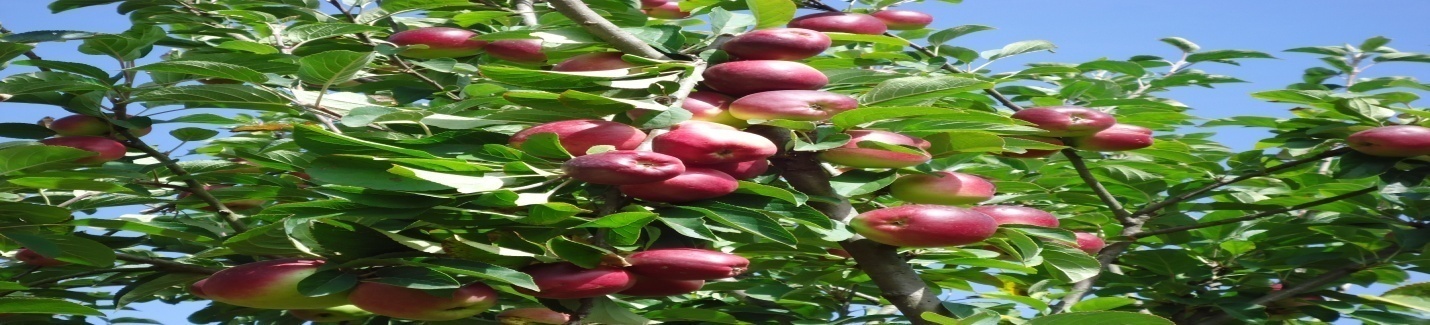